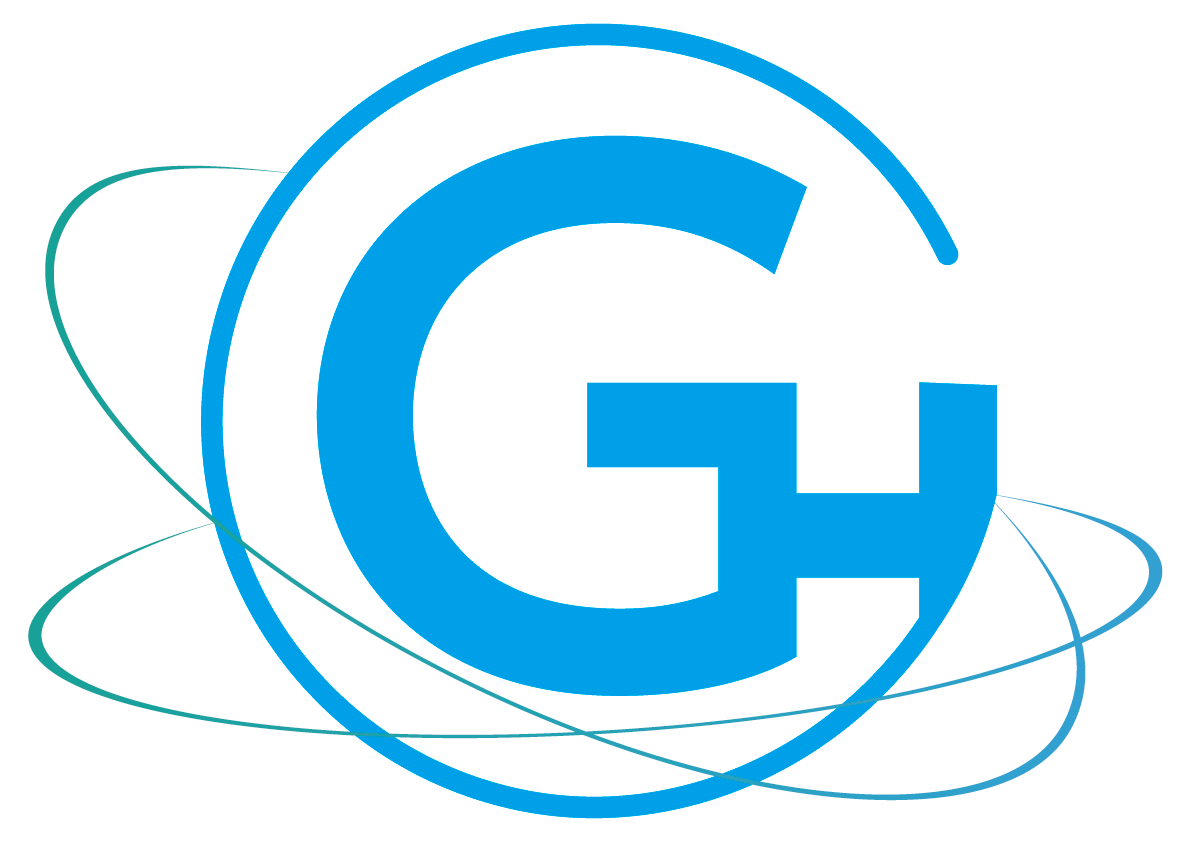 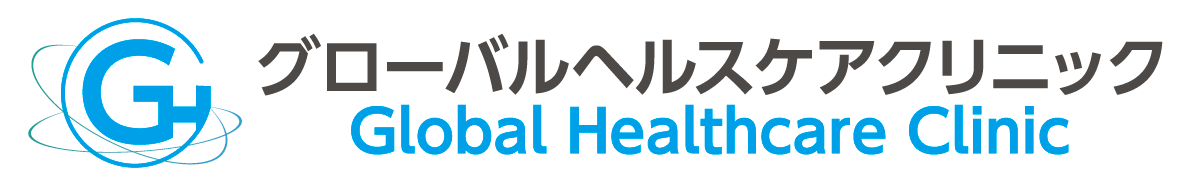 内科・感染症内科・小児科
アレルギー科・渡航外来
受診者の解析（2022.6～2023.5）
水野　泰孝　Yasutaka Mizuno, MD.
受診者数（n=3,291）
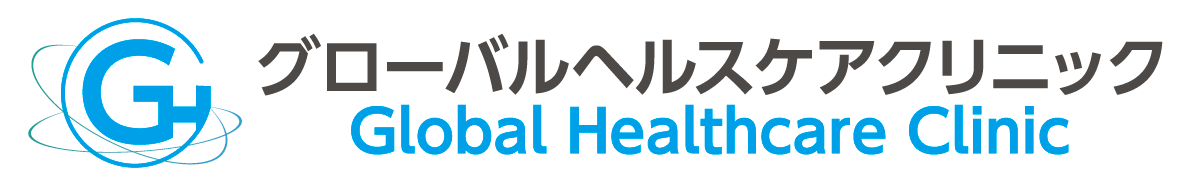 初診者年齢層（n=1,344　平均年齢：34.9歳）
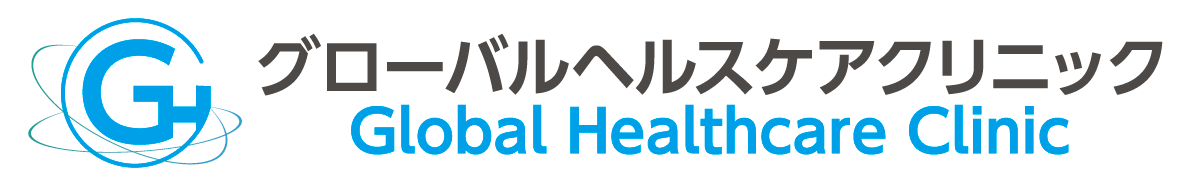 初診者内訳（n=1,344　平均年齢：34.9歳）
＊公費は定期予防接種など
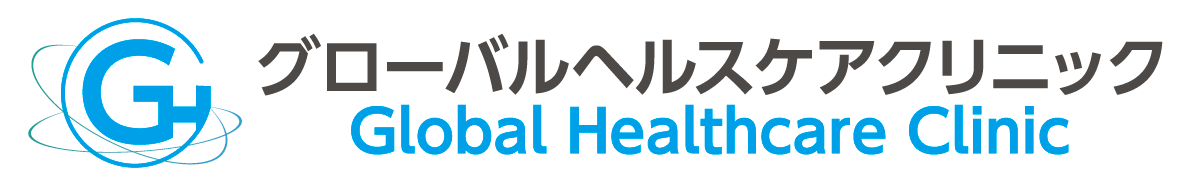 診療科内訳・専門科
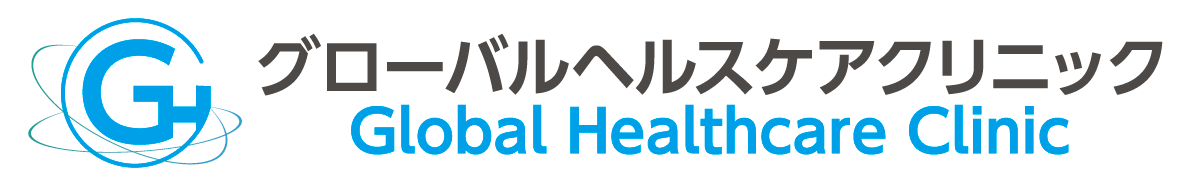 感染症内科内訳（n=485）
性感染症（n=78）
寄生虫症（n=115）
渡航関連疾患（n=62）
＊COVID-19検査は自費による検査

＊＊その他の寄生虫症のうち相談事例
トキソカラ症：4　肺吸虫症：3　顎口虫症：2　糞線虫症：2　
旋尾線虫症：2　有鉤嚢虫症：2　糸状虫症：1　肝吸虫症：1
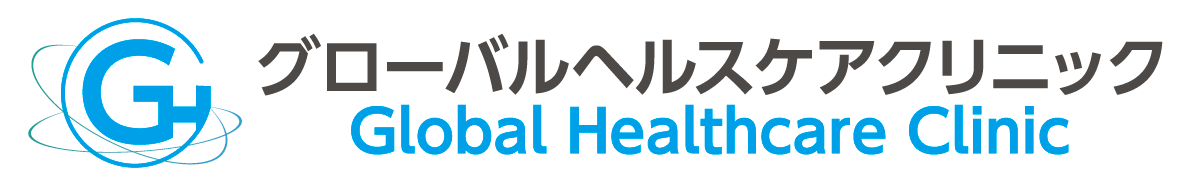